UBND TP THỦ ĐỨC
TRƯỜNG THCS HOA LƯ
Chủ đề 1
MỘT SỐ HỆ THỨC VỀ CẠNH 
VÀ ĐƯỜNG CAO TRONG 
TAM GIÁC VUÔNG
Chương 1. HỆ THỨC LƯỢNG TRONG TAM GIÁC VUÔNG
Chủ đề 1. MỘT SỐ HỆ THỨC VỀ CẠNH VÀ ĐƯỜNG CAO 
TRONG TAM GIÁC VUÔNG
1. Hệ thức giữa cạnh góc vuông và hình chiếu của nó trên cạnh huyền
HĐ 1/SGK-68
a./
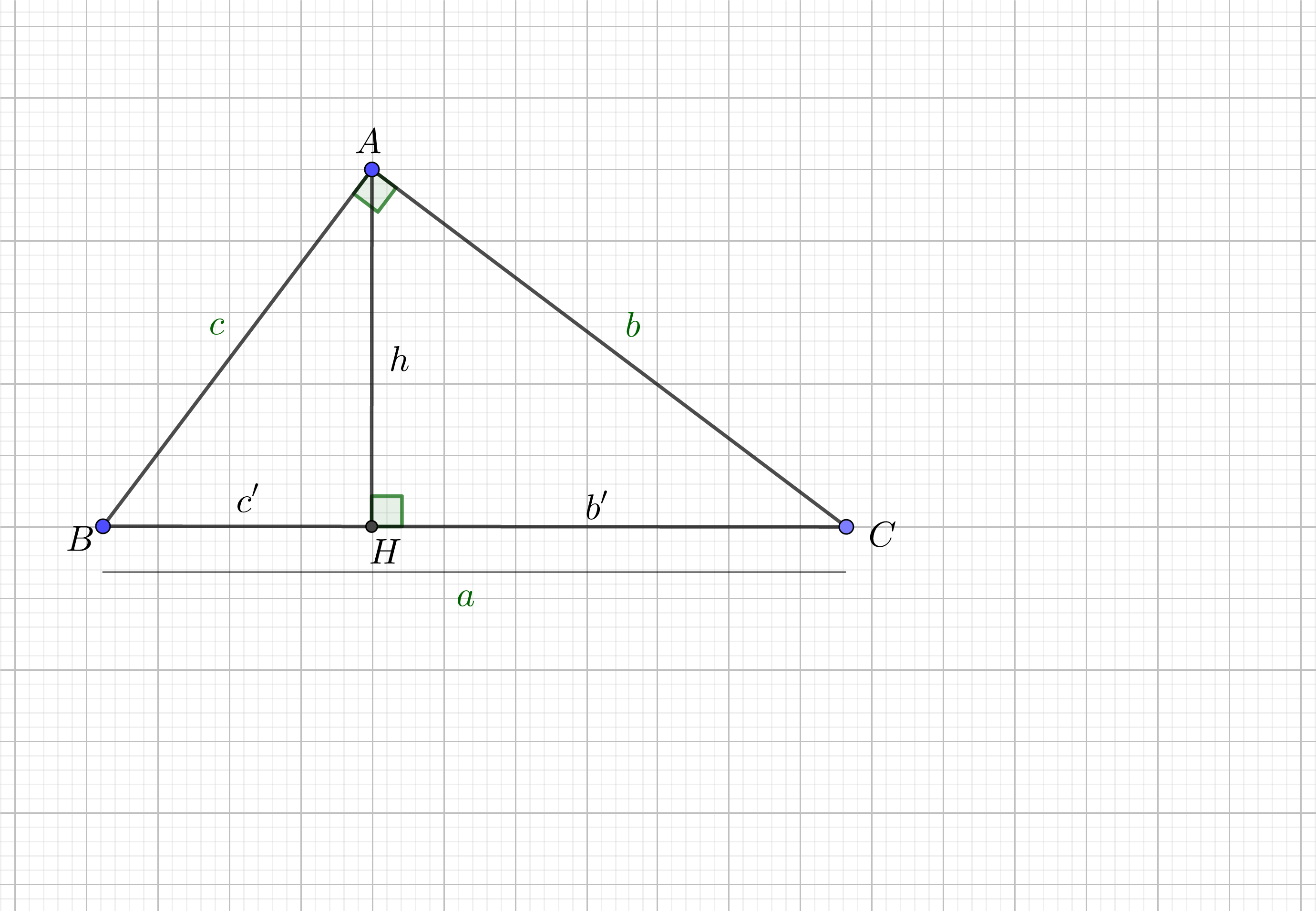 b./
Định lý 1 :  Trong một tam giác vuông, bình phương mỗi cạnh góc vuông bằng tích của cạnh huyền và hình chiếu của cạnh góc vuông đó trên cạnh huyền.
Chương 1. HỆ THỨC LƯỢNG TRONG TAM GIÁC VUÔNG
Chủ đề 1. MỘT SỐ HỆ THỨC VỀ CẠNH VÀ ĐƯỜNG CAO 
TRONG TAM GIÁC VUÔNG
1. Hệ thức giữa cạnh góc vuông và hình chiếu của nó trên cạnh huyền
* Định lý 1 : SGK/68
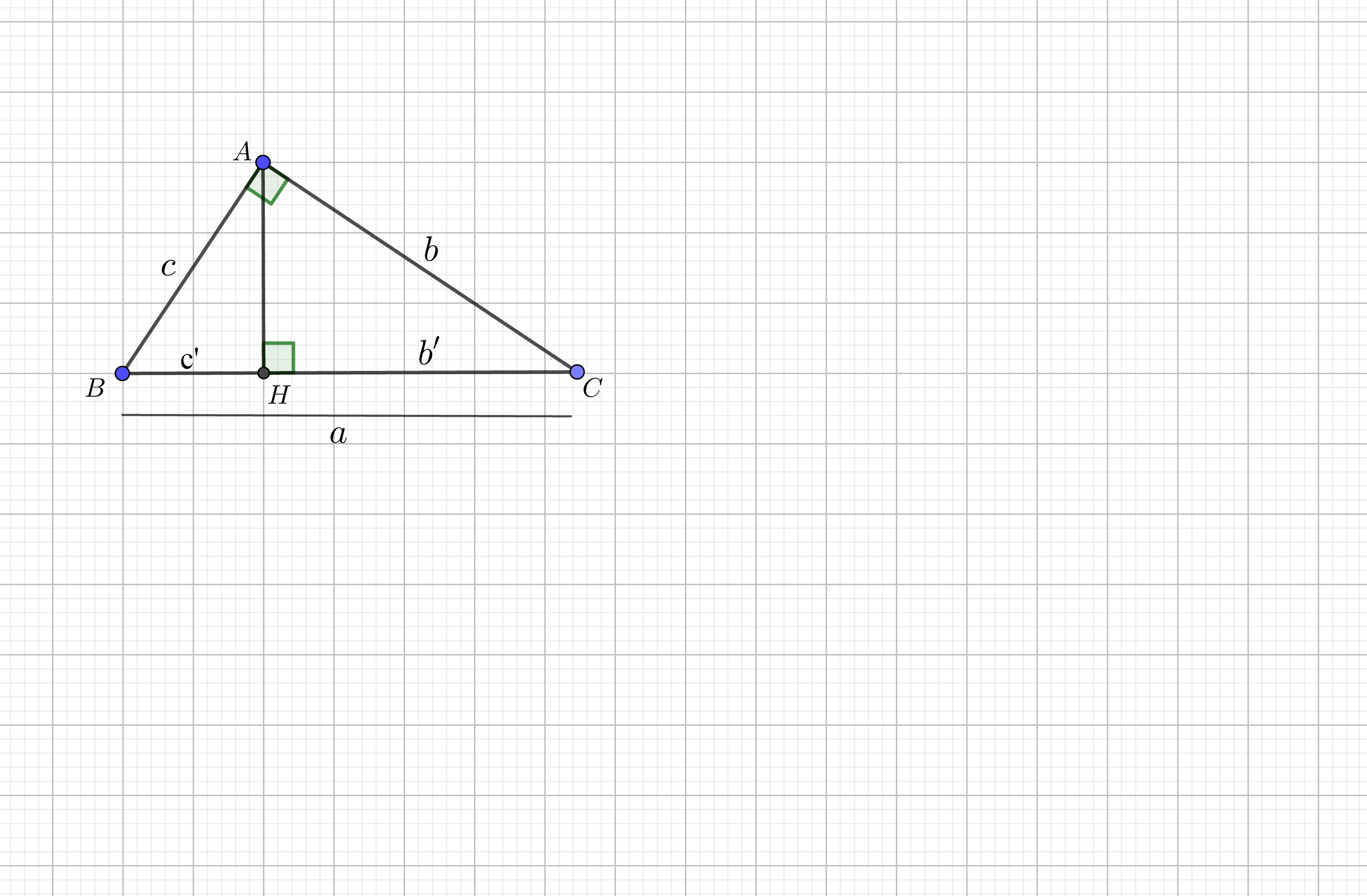 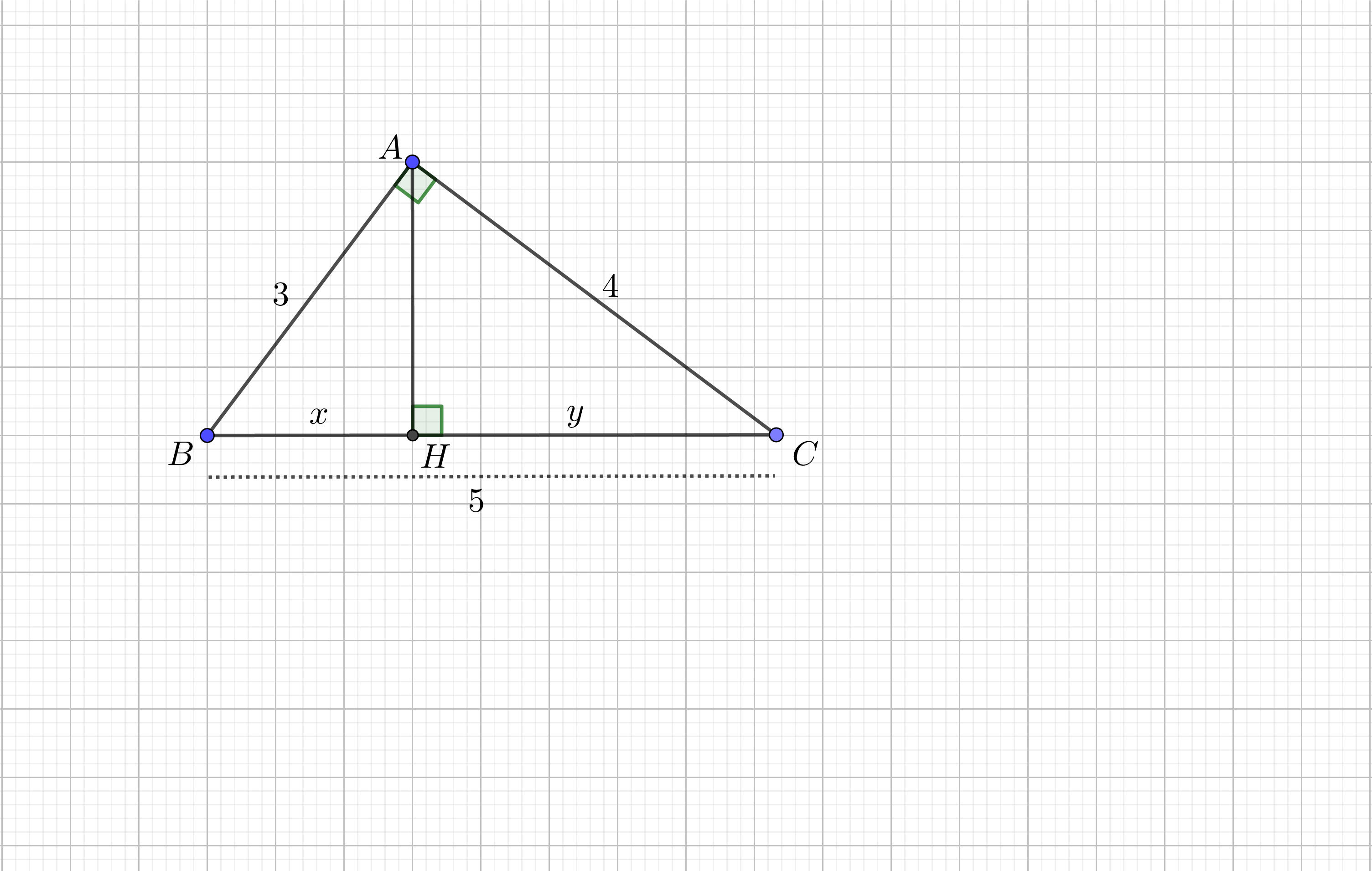 TTB/68
Tìm x, y trong hình bên
Chương 1. HỆ THỨC LƯỢNG TRONG TAM GIÁC VUÔNG
Chủ đề 1. MỘT SỐ HỆ THỨC VỀ CẠNH VÀ ĐƯỜNG CAO 
TRONG TAM GIÁC VUÔNG
1. Hệ thức giữa cạnh góc vuông và hình chiếu của nó trên cạnh huyền
* Định lý 1 : SGK/68
TTB/68
Tìm x, y trong hình bên
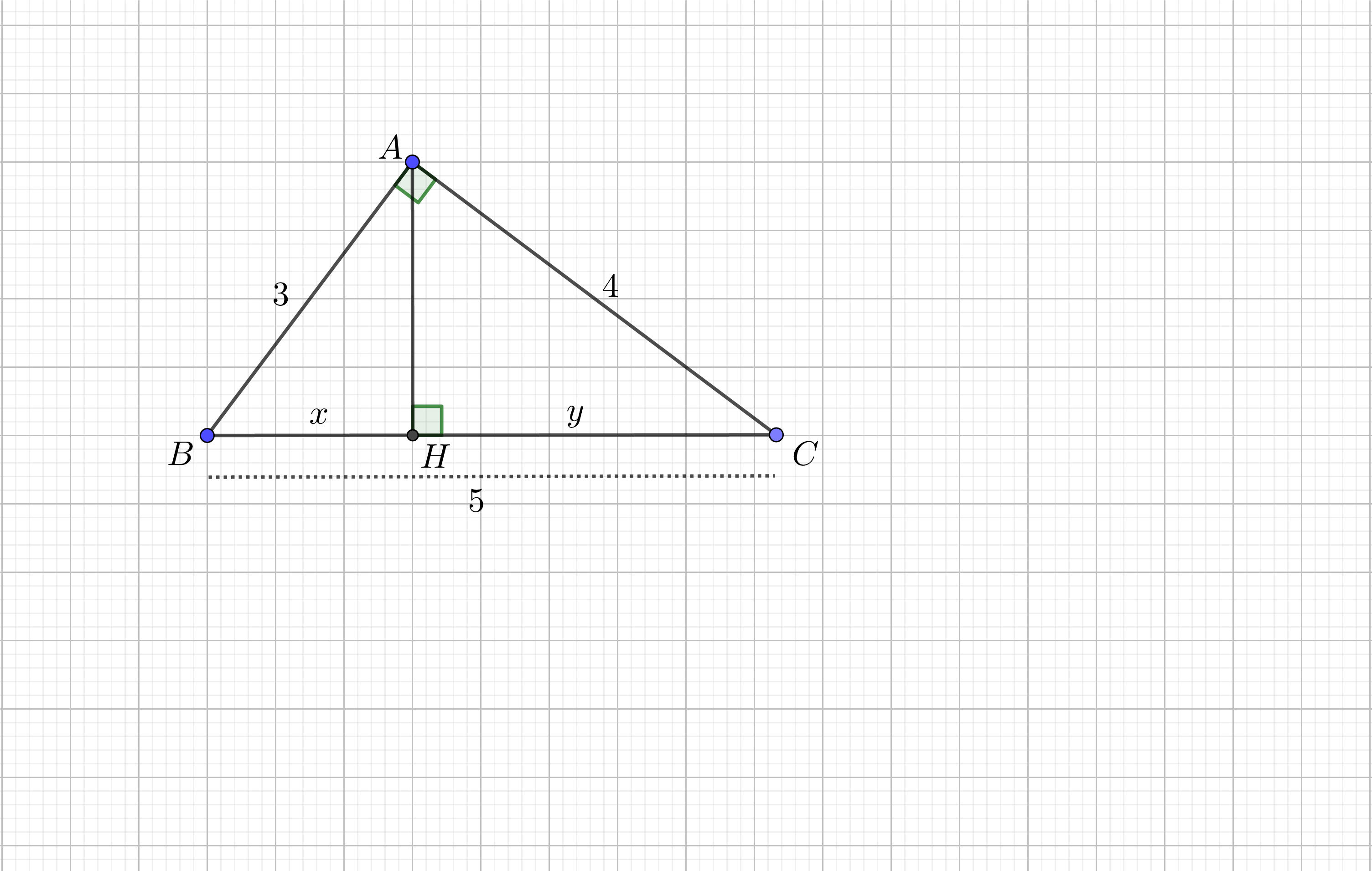 + y = BC – x = 5 – 1,8 = 3,2
Chương 1. HỆ THỨC LƯỢNG TRONG TAM GIÁC VUÔNG
Chủ đề 1. MỘT SỐ HỆ THỨC VỀ CẠNH VÀ ĐƯỜNG CAO 
TRONG TAM GIÁC VUÔNG
2. Hệ thức giữa ba cạnh của tam giác vuông (ĐỊNH LÍ PYTHAGORE)
SGK/69
3. Hệ thức giữa đường cao ứng với cạnh huyền và hình chiếu của hai cạnh góc vuông trên cạnh huyền
HĐ3
Làm HĐ 3/ SGK-70
HĐ 3
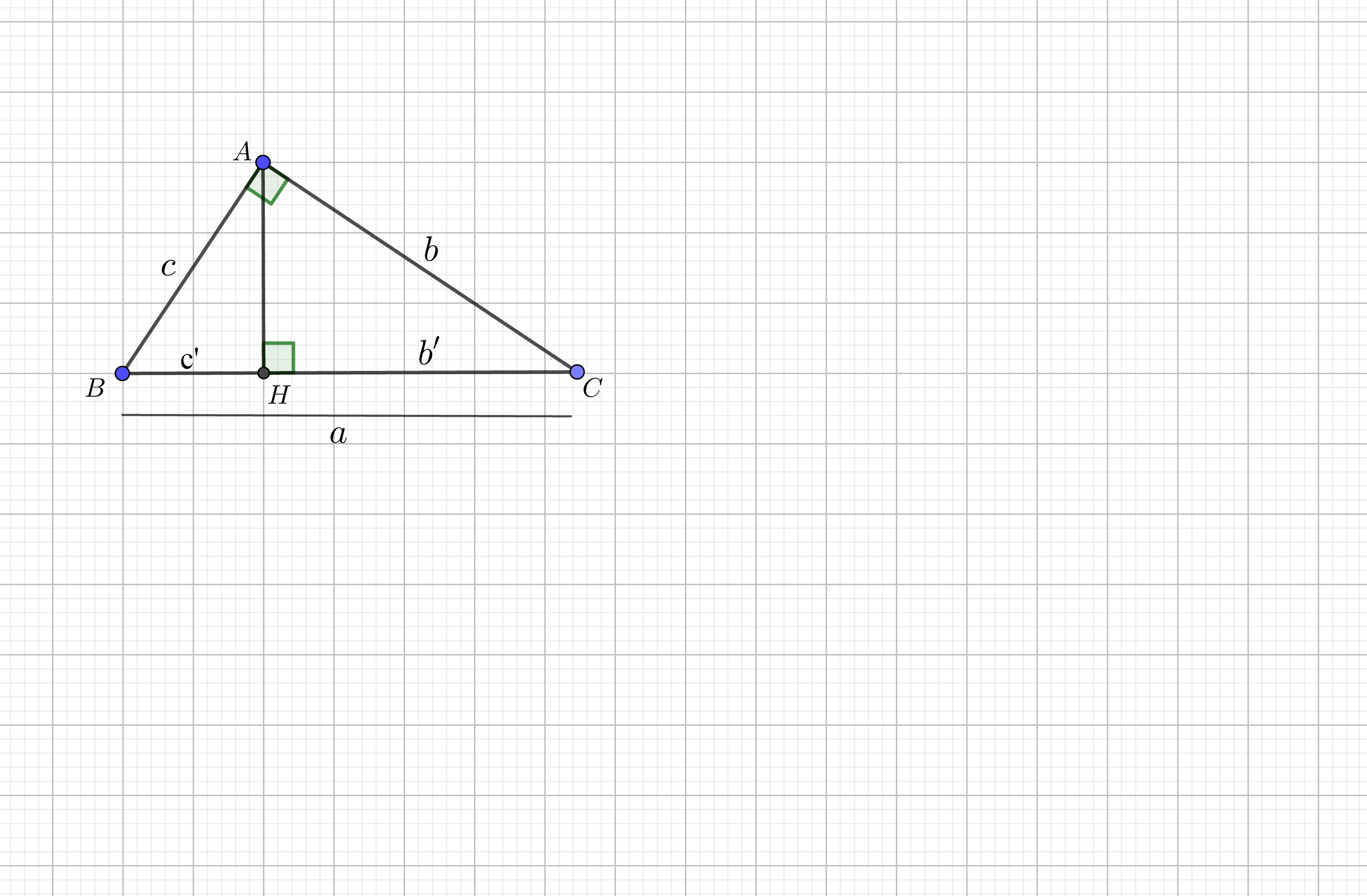 h
Định lý 2 :  Trong một tam giác vuông, bình phương đường cao ứng với cạnh huyền bằng tích hai hình chiếu của hai cạnh góc vuông trên cạnh huyền.
Chương 1. HỆ THỨC LƯỢNG TRONG TAM GIÁC VUÔNG
Chủ đề 1. MỘT SỐ HỆ THỨC VỀ CẠNH VÀ ĐƯỜNG CAO 
TRONG TAM GIÁC VUÔNG
3. Hệ thức giữa đường cao ứng với cạnh huyền và hình chiếu của hai cạnh góc vuông trên cạnh huyền
*Định Lý 2: Học SGK/70
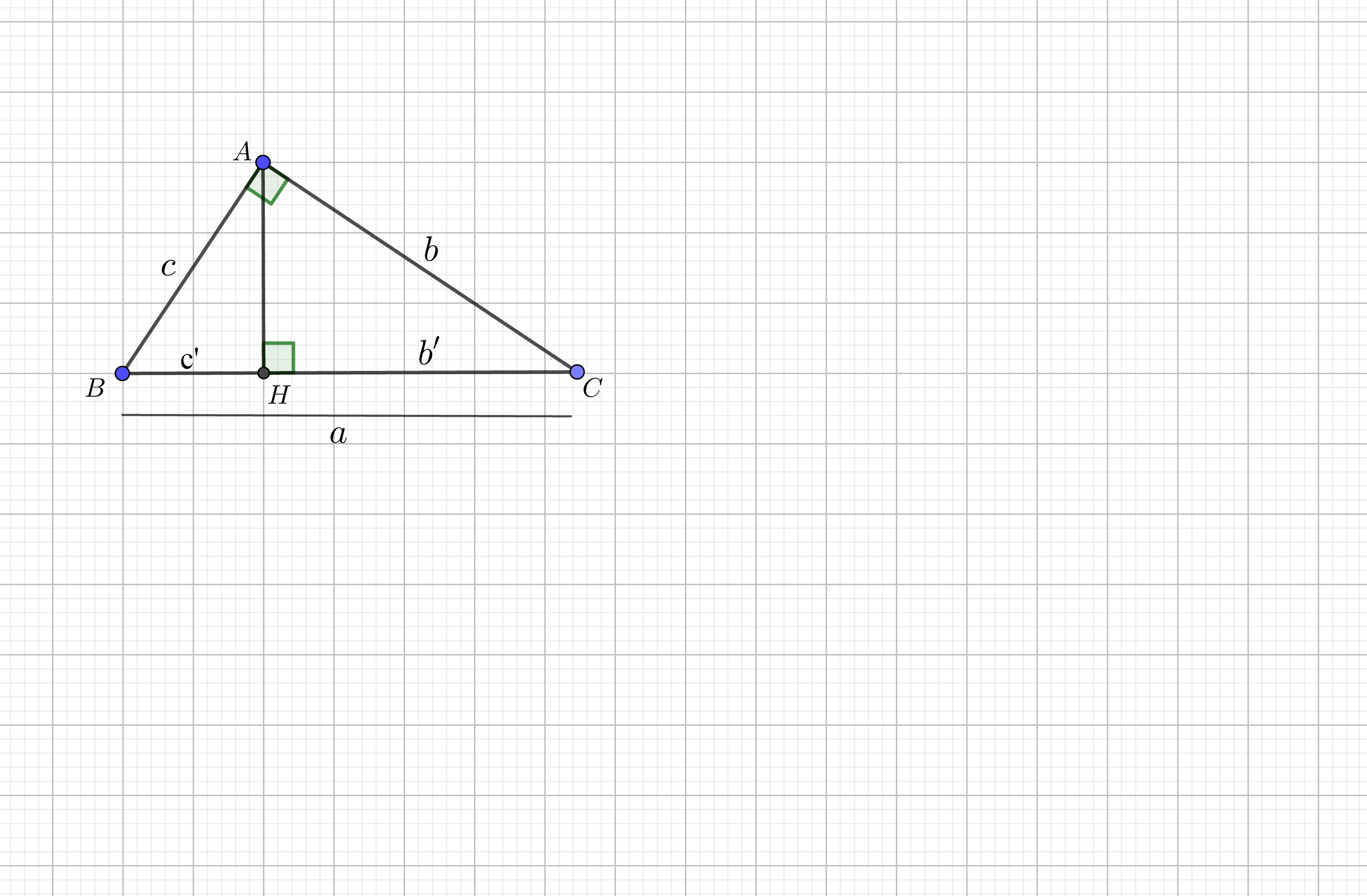 h
TTB/70
Tìm x, y, z trong hình
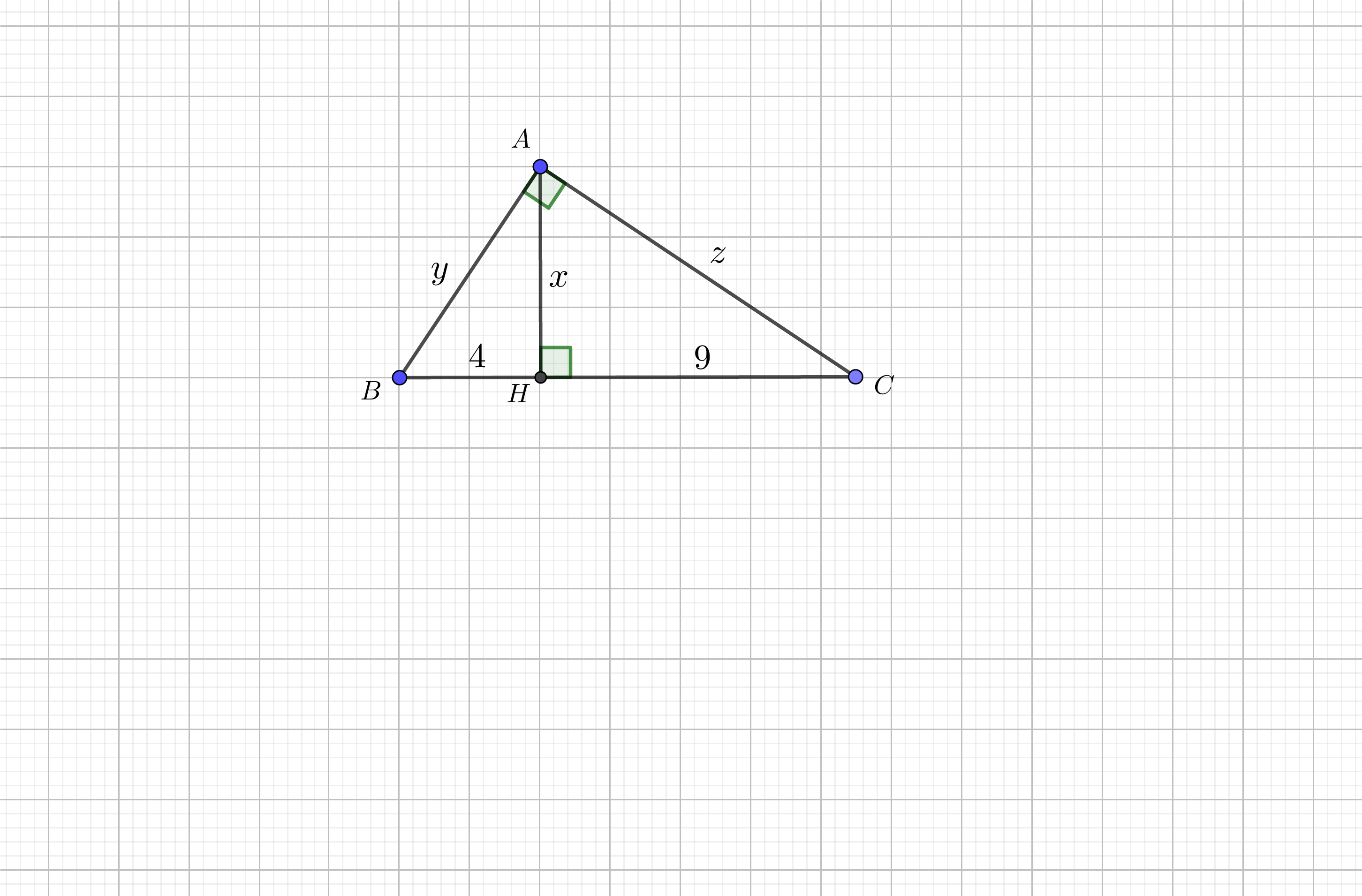 Chương 1. HỆ THỨC LƯỢNG TRONG TAM GIÁC VUÔNG
Chủ đề 1. MỘT SỐ HỆ THỨC VỀ CẠNH VÀ ĐƯỜNG CAO 
TRONG TAM GIÁC VUÔNG
4. Hệ thức diện tích
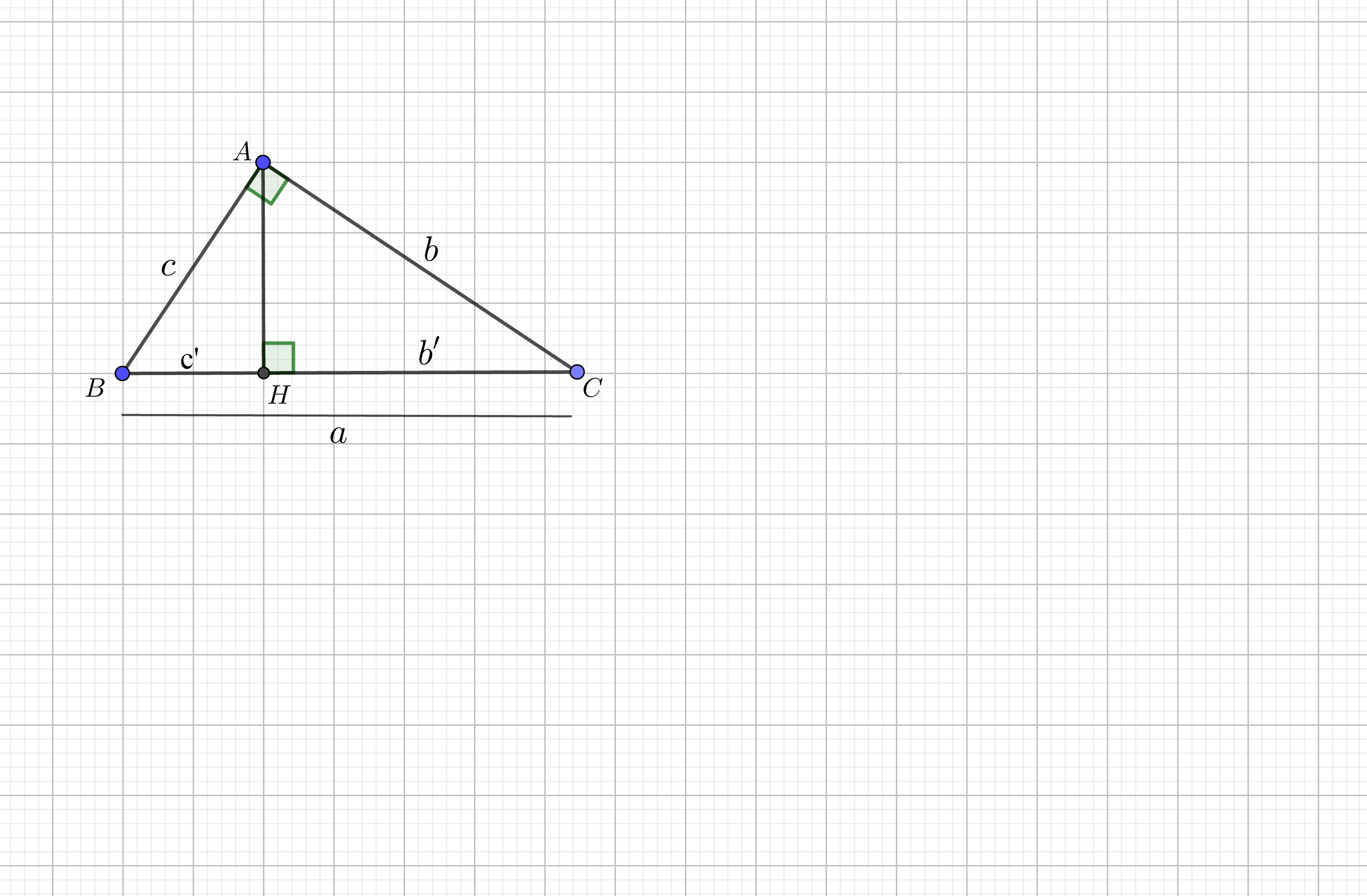 Làm HĐ 4/ SGK-71
HĐ4
h
Định lý:  Trong một tam giác vuông, tích hai cạnh góc vuông bằng tích của cạnh huyền và đường cao tương ứng.
*Định Lý : Học SGK/71
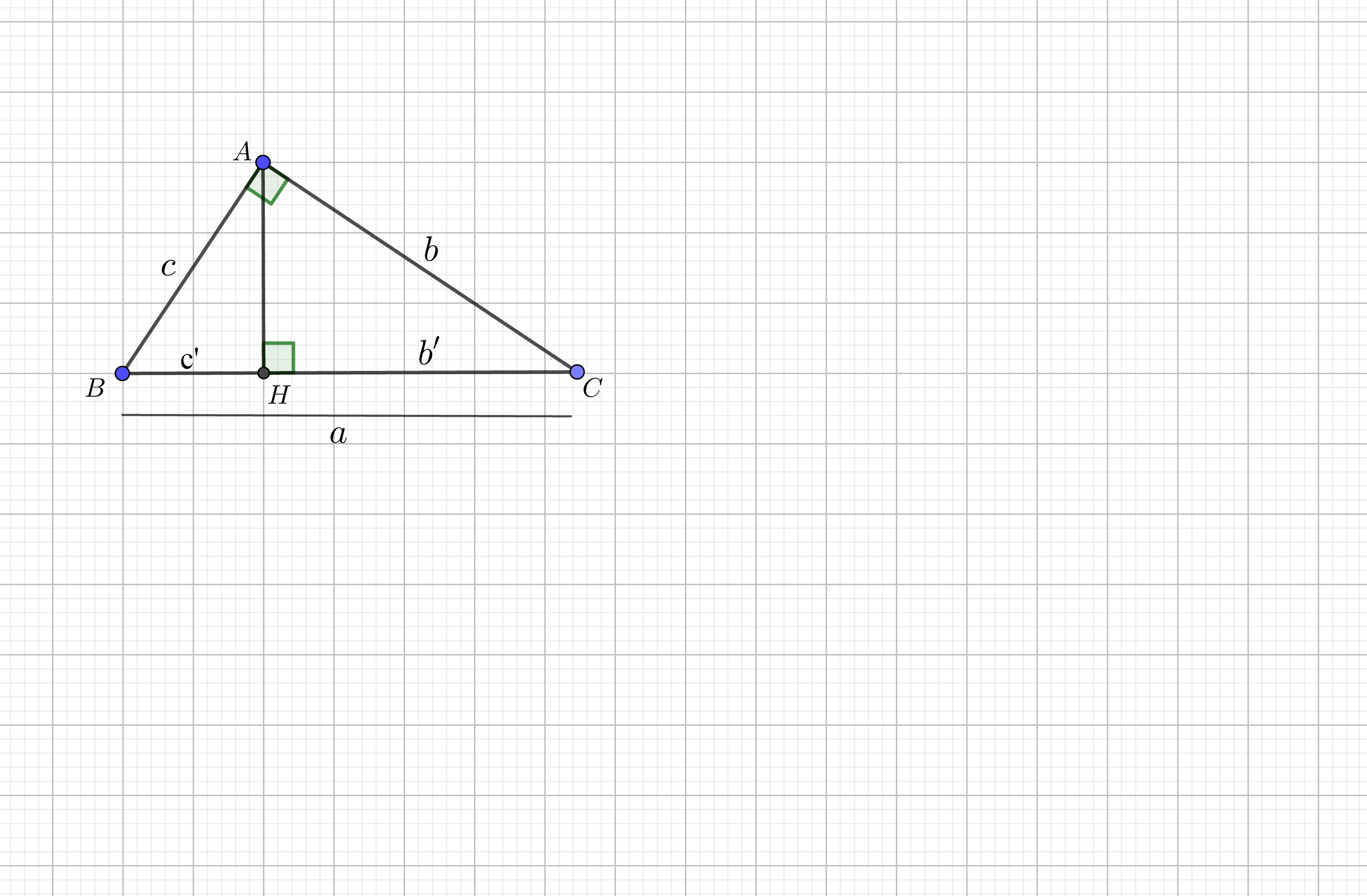 h
TTB/71
Tìm x trên hình vẽ bằng hai cách khác nhau.
Cách 1
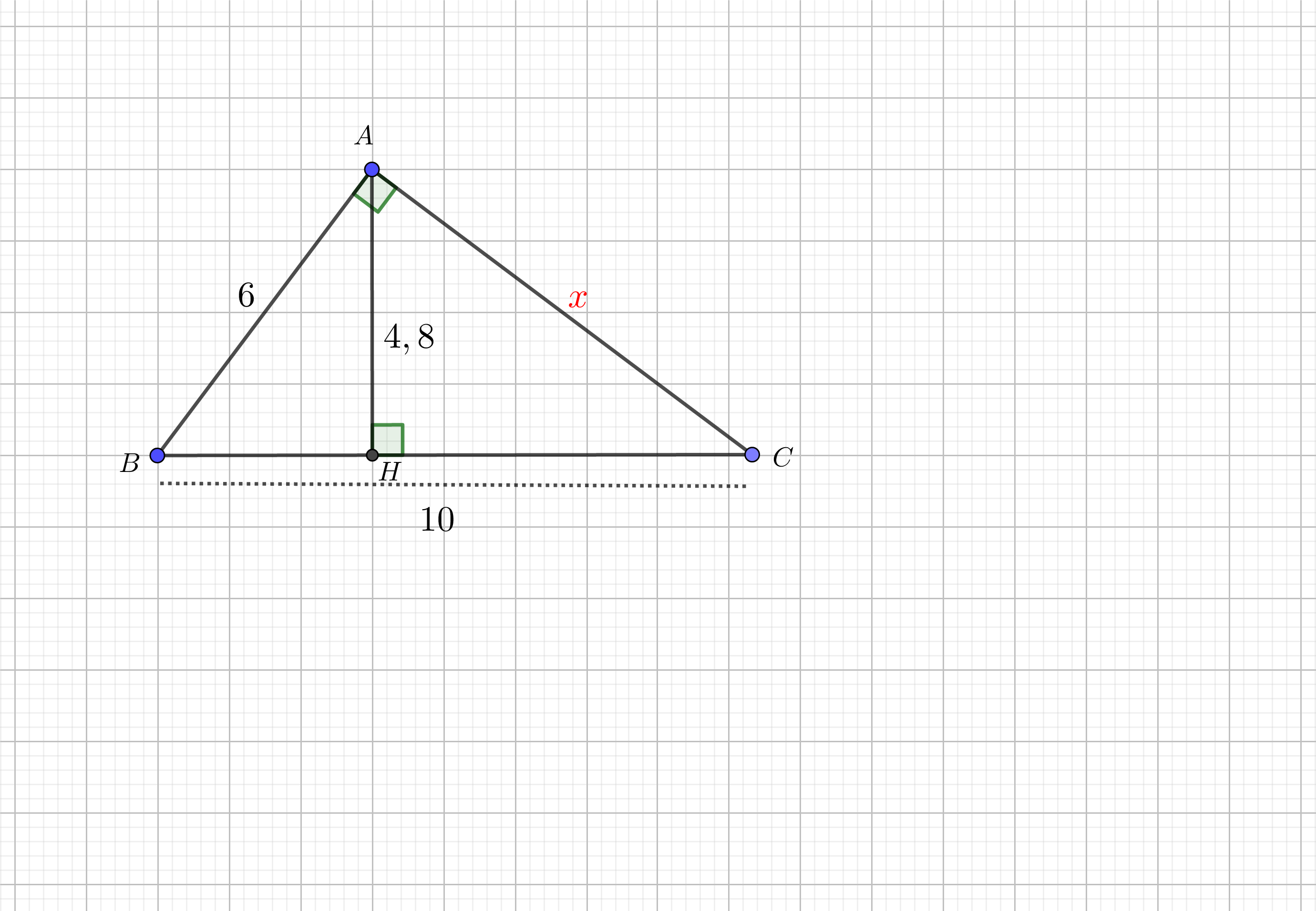 AB.AC = BC.AH ( Hệ TL)
Cách 2
Chương 1. HỆ THỨC LƯỢNG TRONG TAM GIÁC VUÔNG
Chủ đề 1.  MỘT SỐ HỆ THỨC VỀ CẠNH VÀ ĐƯỜNG CAO 
TRONG TAM GIÁC VUÔNG
5. Hệ thức giữa đường cao và hai cạnh góc vuông
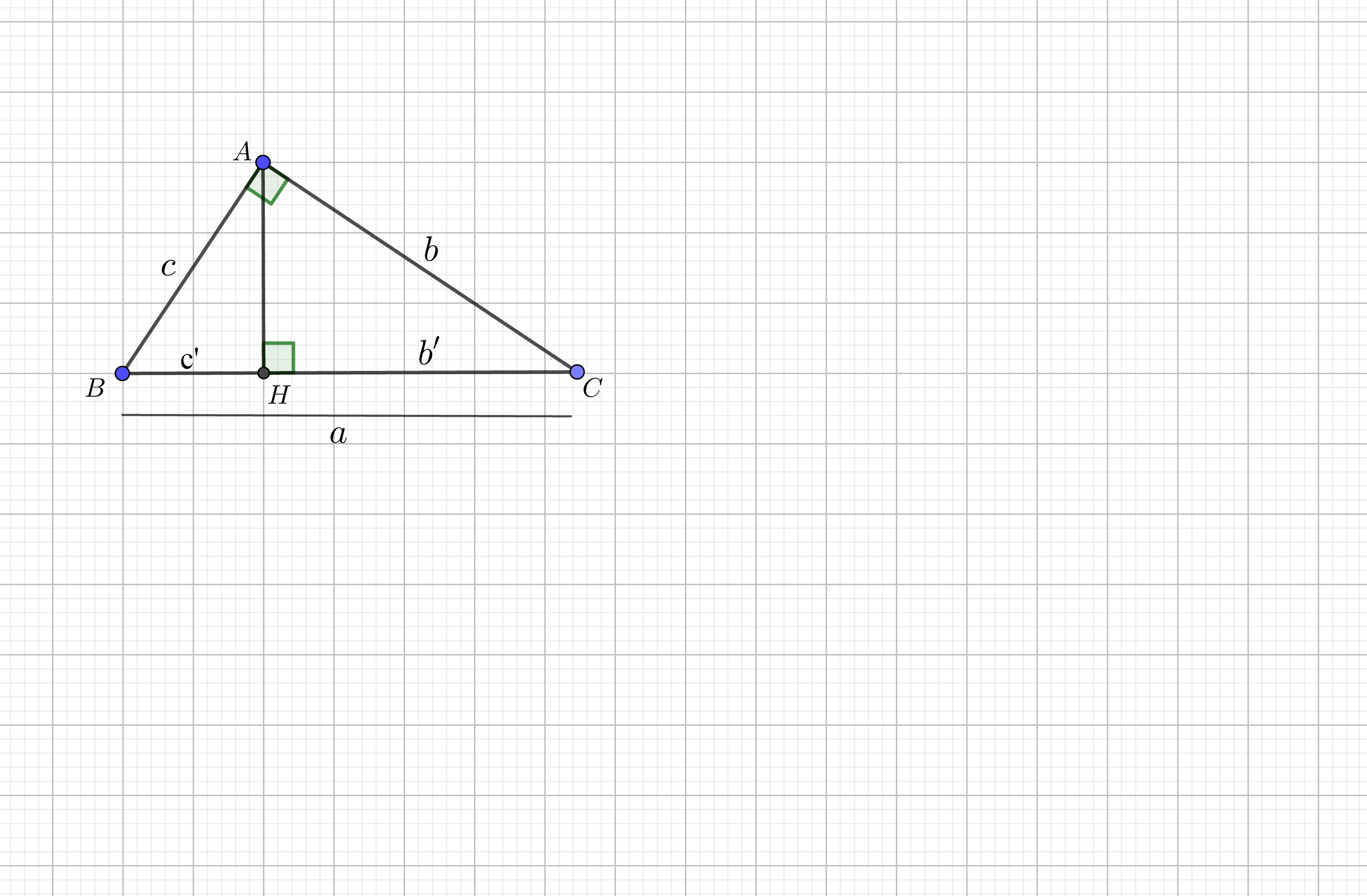 HĐ5/71
h
Định lý:  Trong một tam giác vuông, nghịch đảo của bình phương đường cao ứng với cạnh huyền bằng tổng các nghịch đảo của bình phương hai cạnh góc vuông.
*Định Lý : Học SGK/72
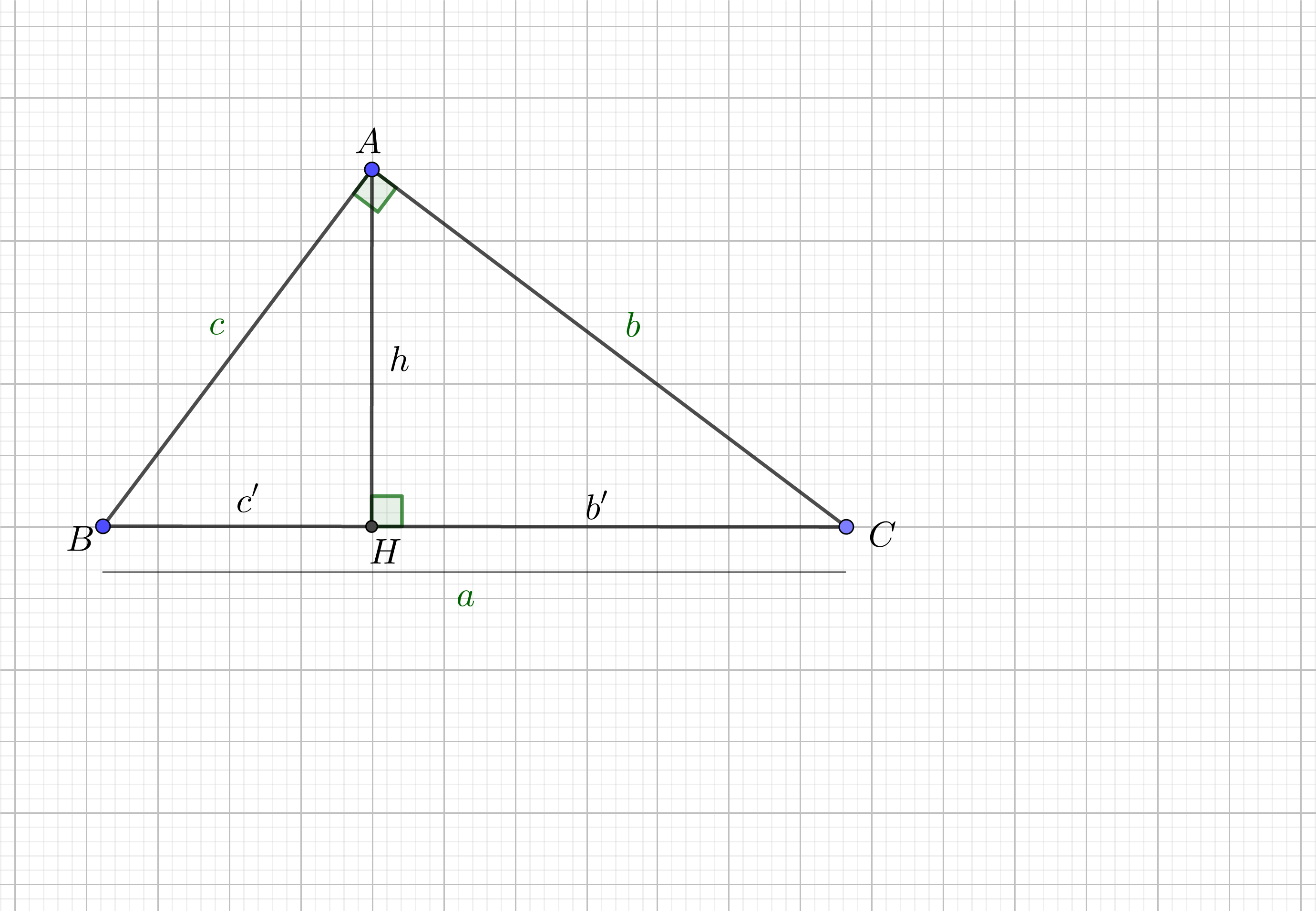 TTB/72
1./ Cho tam giác vuông có các cạnh góc vuông dài 6cm và 8cm. Tính độ dài đường cao xuất phát từ đỉnh góc vuông bằng hai cách khác nhau.
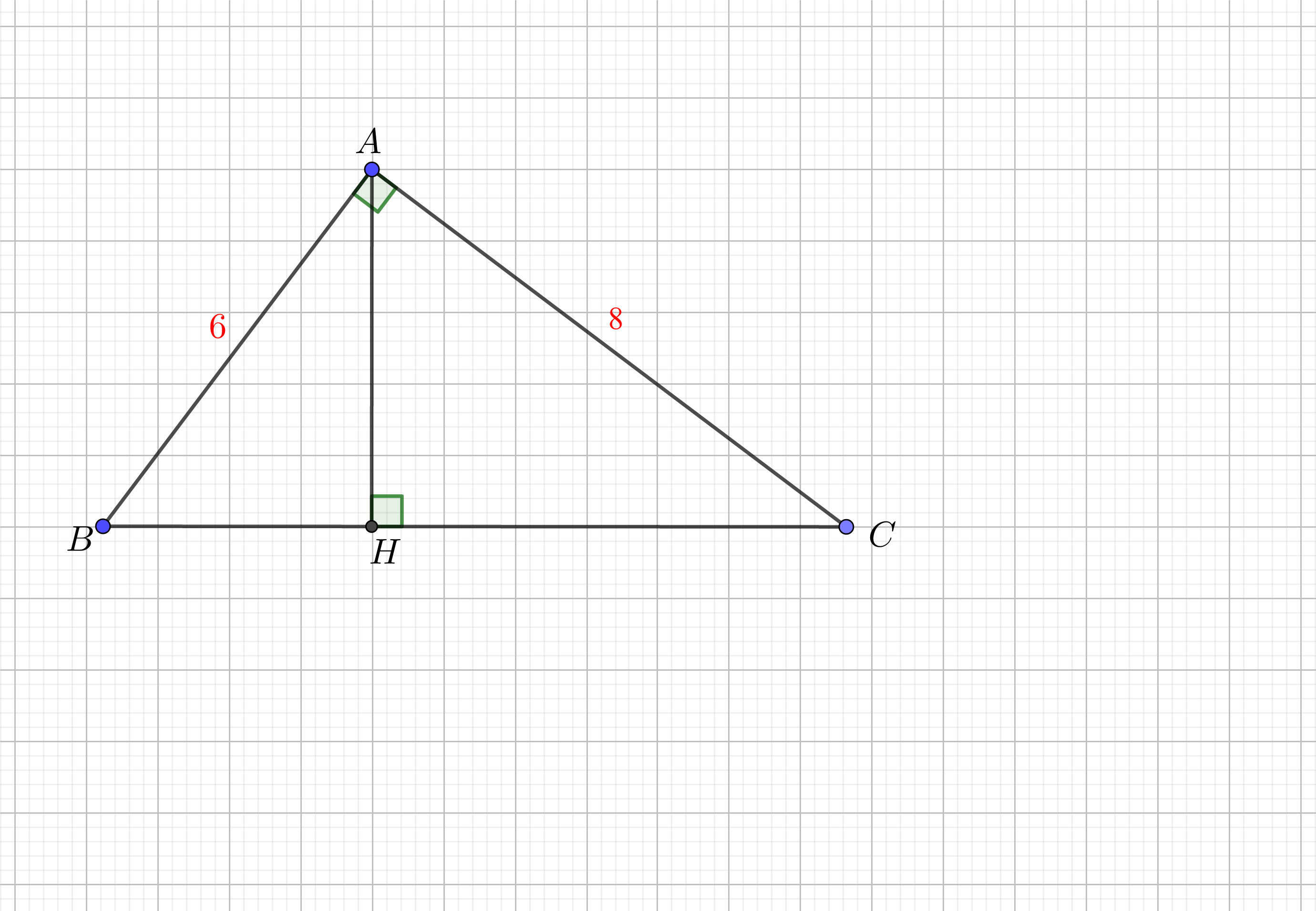 Cách 2
Cách 1
TTB/72
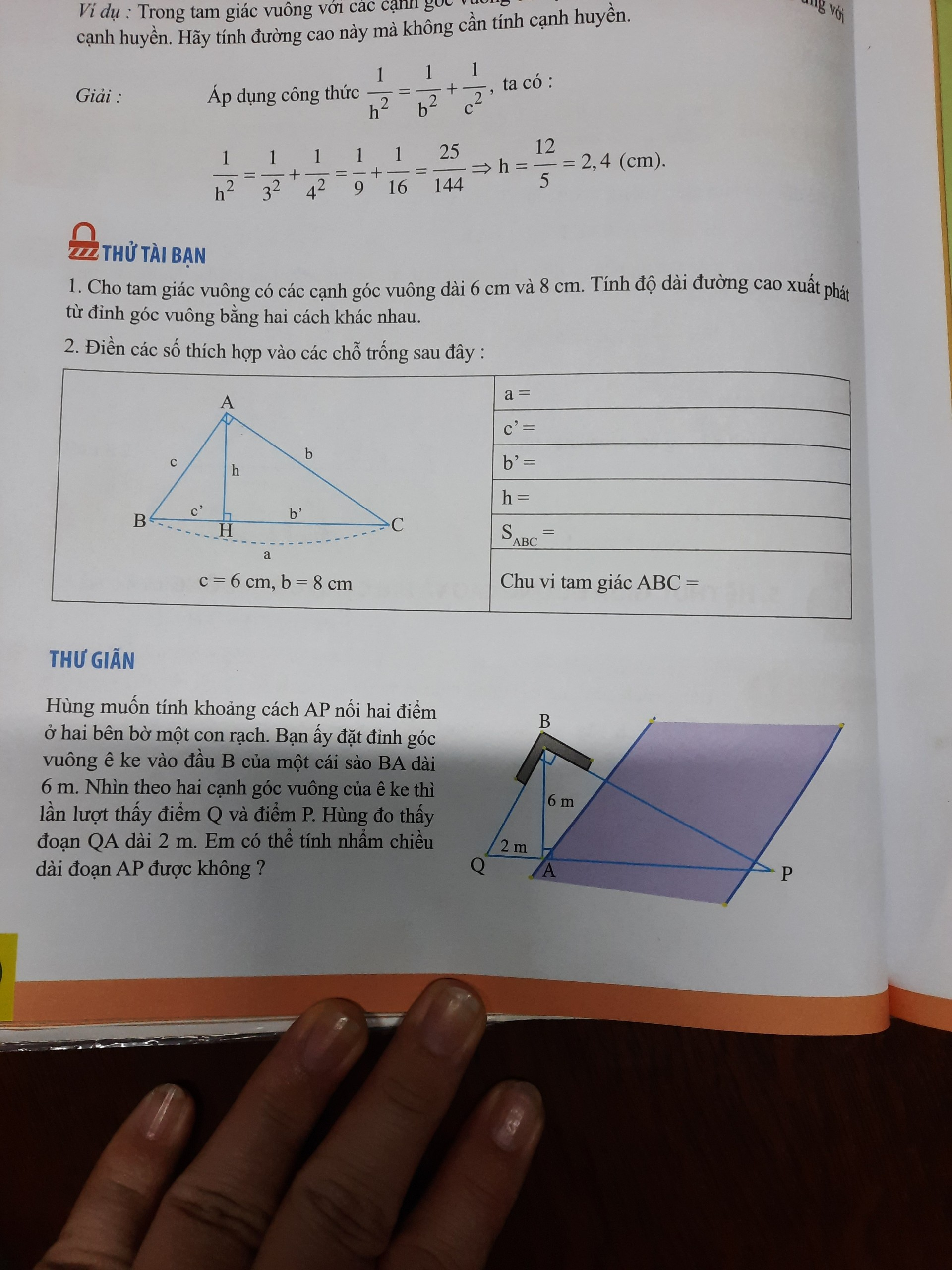 10
3,6
6,4
4,8
24
24
Chương 1. HỆ THỨC LƯỢNG TRONG TAM GIÁC VUÔNG
Chủ đề 1. MỘT SỐ HỆ THỨC VỀ CẠNH VÀ ĐƯỜNG CAO 
TRONG TAM GIÁC VUÔNG
*GHI NHỚ :  Học  SGK / 73
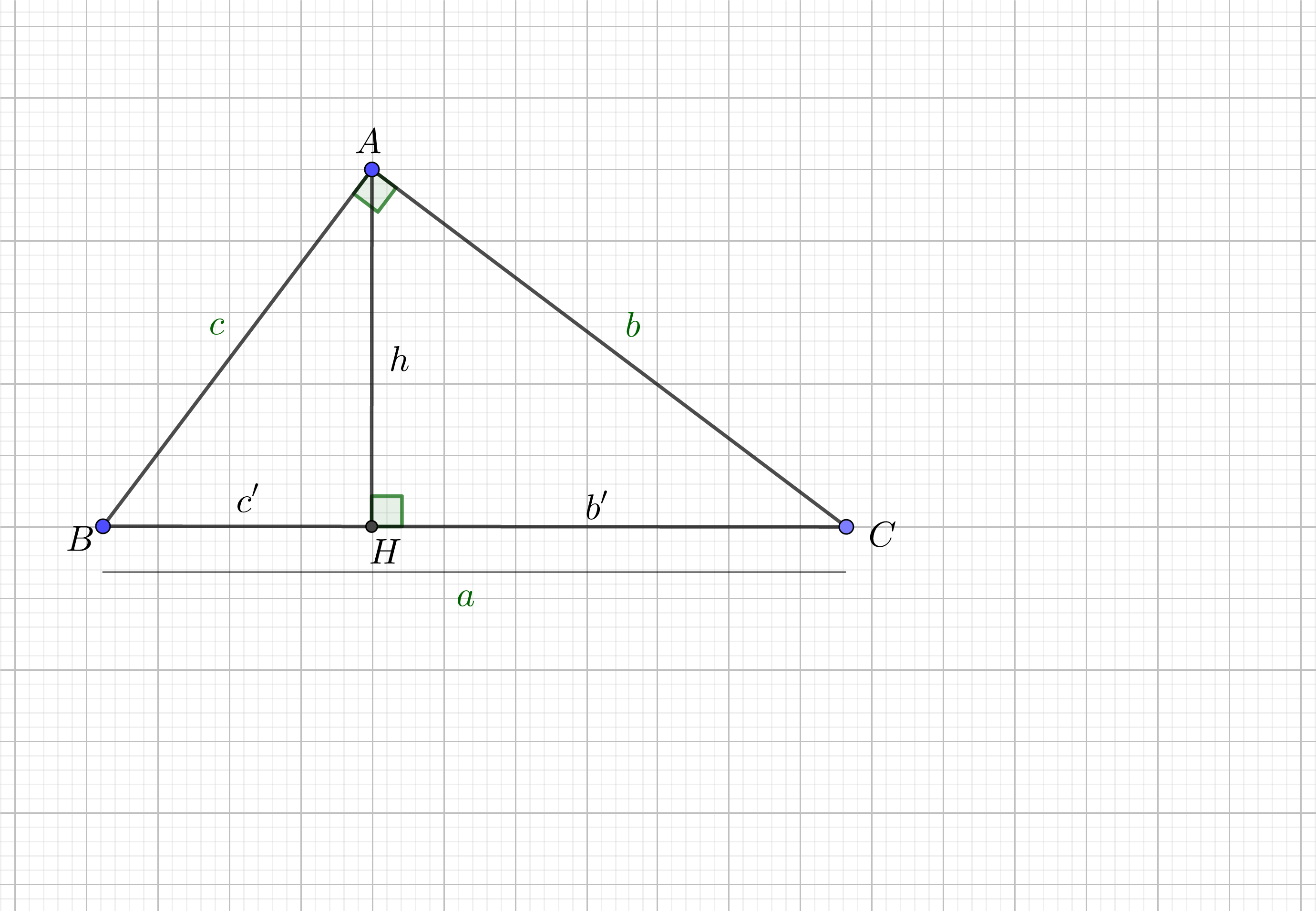